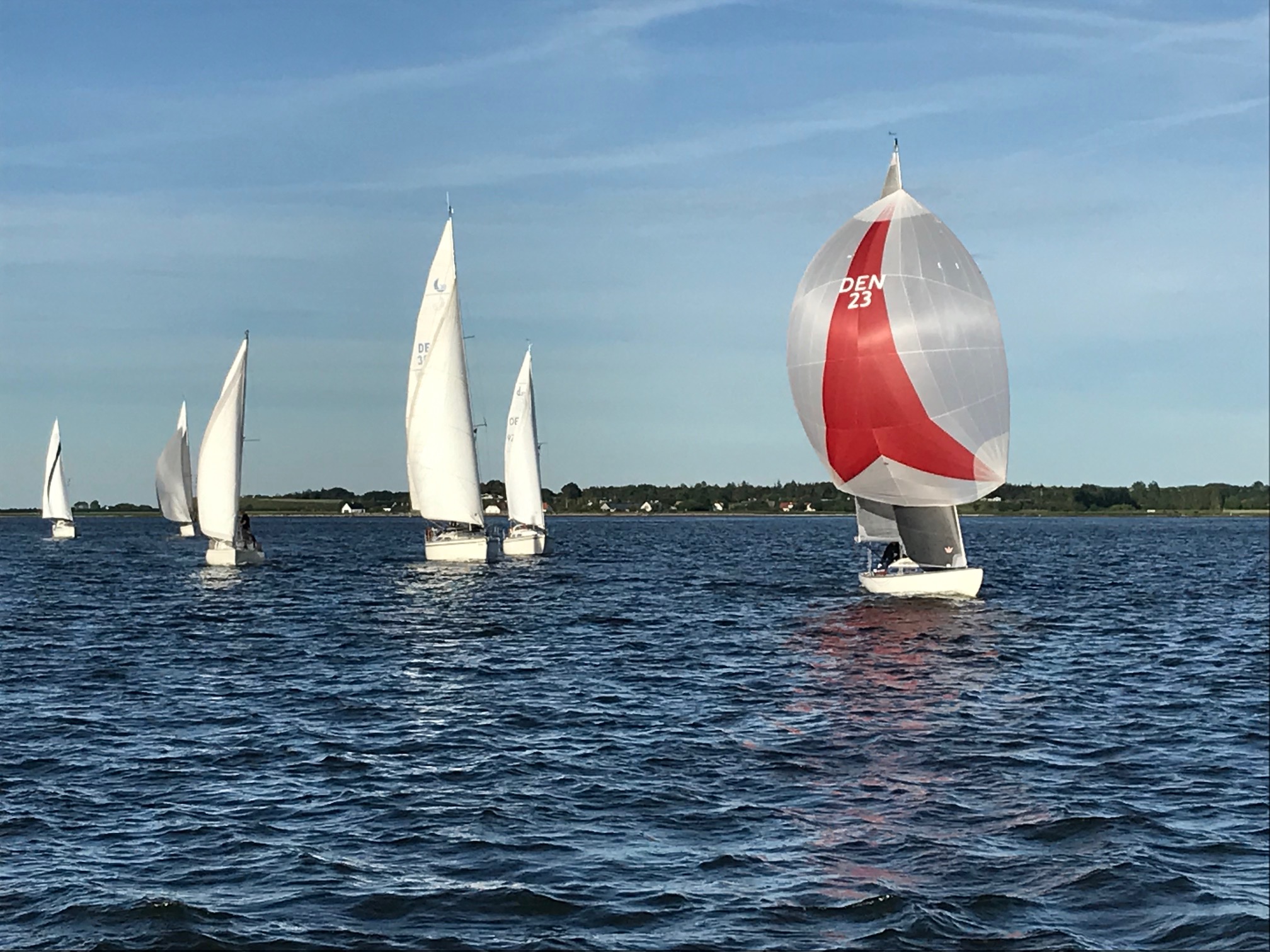 Husk :  

Mandags sejladsen er flyttet til onsdag 
i den kommende sæson
Planlægnings møde den 29. april kl. 19.00 i N.S. 
Sæson start 6. maj kl. 18.00